CLICK PRESENTATION TITLE
Author,

Organisation, Country

Event

WP X., Task X.X.,
Place, date
Funded by the European Union. Views and opinions expressed are however those of the author(s) only and do not necessarily reflect those of the European Union or European Research Executive Agency (REA). Neither the European Union nor the granting authority can be held responsible for them.
How to use slides?
Information about slides
Numbering of slides is automatic
Please contact gavarane@zsi.at , if background design should be adjusted
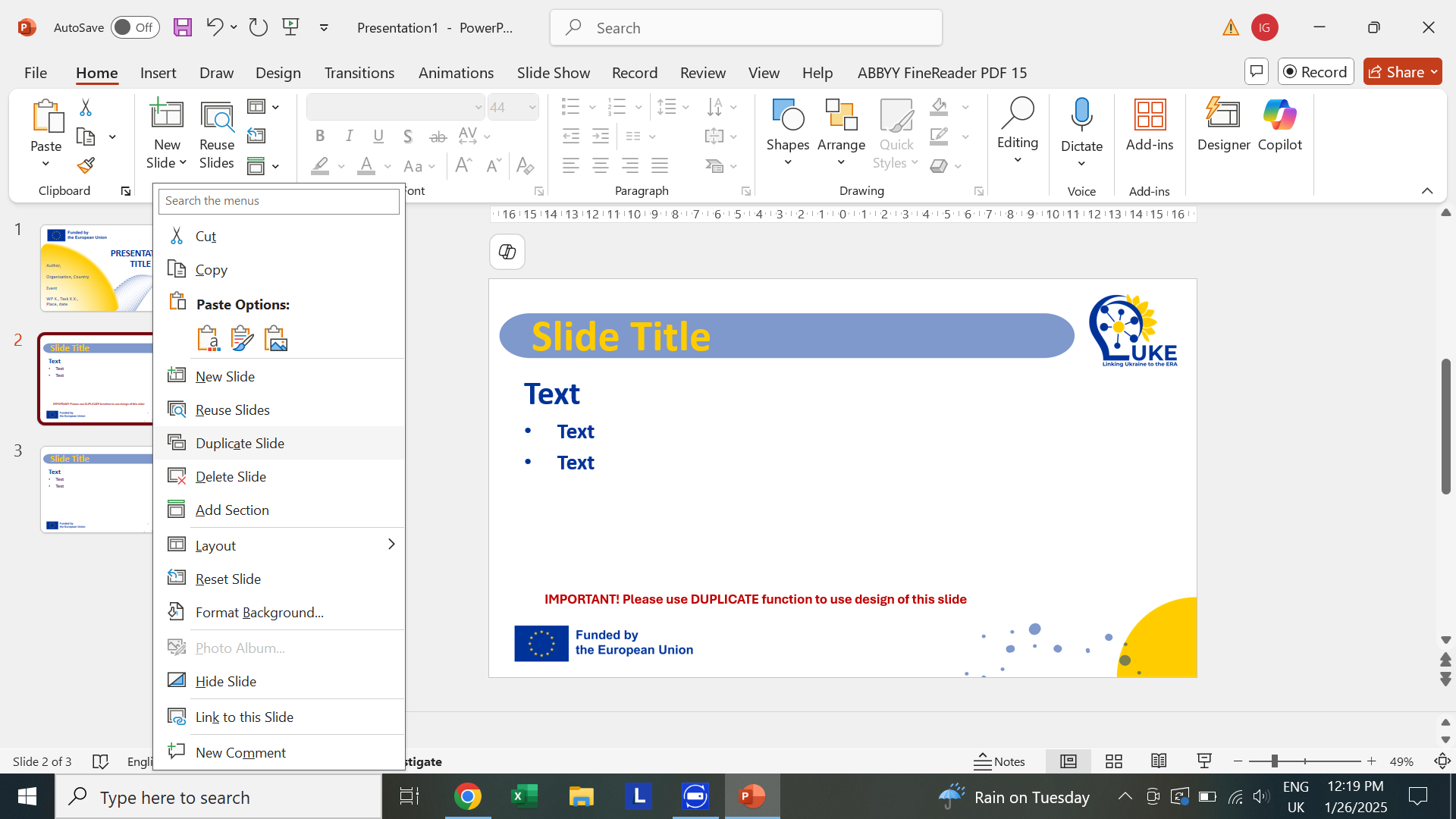 IMPORTANT! Please use DUPLICATE function to apply design of the slide
2
Click slide title
Click Text
…
…
…
3
Click slide title
Click Text
…
…
…
4
Click slide title
Click Text
…
…
…
5
Click slide title
Click Text
…
…
…
6
Project partners:
Associated partners:
Funded by the European Union. Views and opinions expressed are however those of the author(s) only and do not necessarily reflect those of the European Union or European Research Executive Agency (REA). Neither the European Union nor the granting authority can be held responsible for them.
7
Contacts

Name, Surname
e-mail: